Ein Tag im Leben von Zaid Haddad
Zaid Haddad 8D
am Morgen:
Es war Montag, der 5. November, mein Geburtstag.

Ich bin um 7 Uhr morgens aufgewacht, habe dann essen Frühstück und dann breche ich mir die Zähne geputzt ich gehe in die schule.
Ich und meine Familie haben meinen Geburtstag gefeiert.
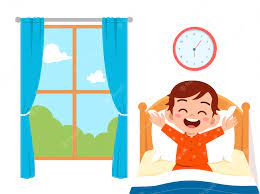 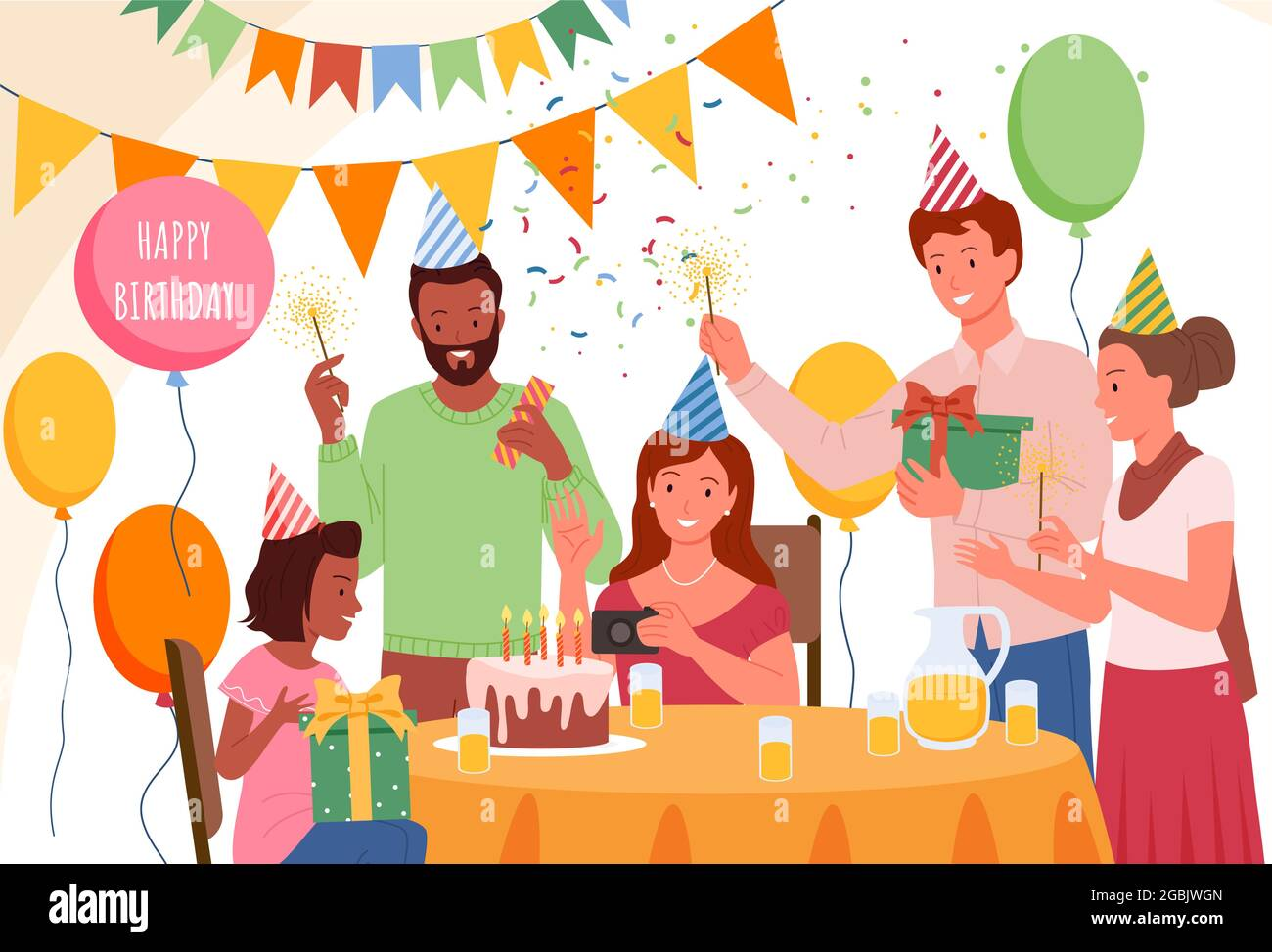 am Vormittag (in die Schule)
Ich nahm an Arabisch, Englisch, Deutsch, Mathematik, Sport, Physik und Biologie klassen 
Ich und meine Freunde spielt basketball in sport klasse.
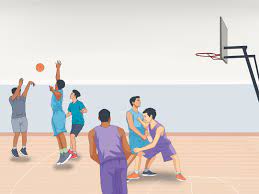 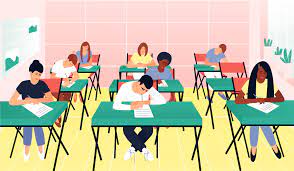 Am vormittag(Zu Hause)
Meine Schwester schenkte mir einen Basketballschuh.

Dann zog ich mich an, um zu meiner Geburtstagsfeier zu gehen
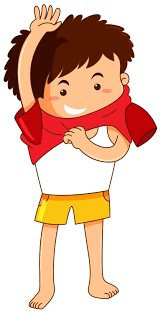 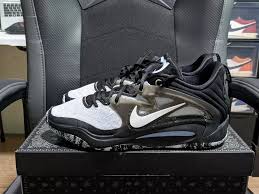 meine Geburtstagsfeier
Es war eine lustige Party mit meinen Freunden
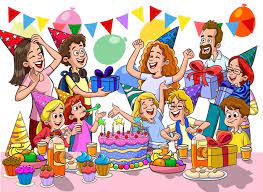 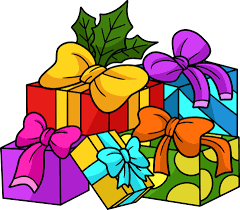 Basketball klasse
Mit acht hatte ich einen Basketball klasse.
ich brach mein Bein.
es tut sehr weh.
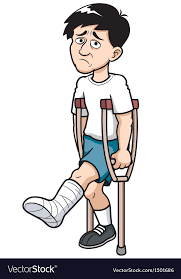 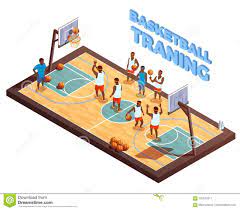 Am nachmitag
Ich duschte
hab meine Hausaufgaben gemacht
und ging zu Bett
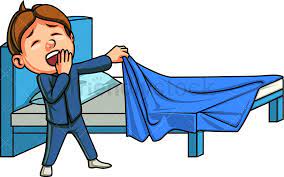 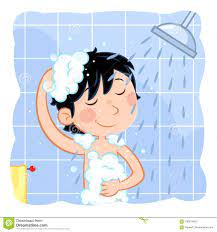 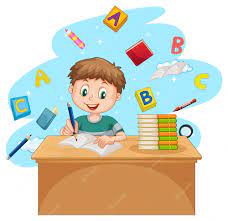 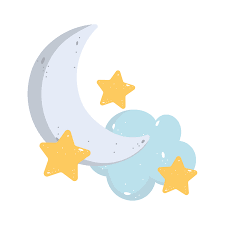